Measurement of Anti-reverse Engineering Techniques in Android Applications
Northwestern University, IL, US,
1
[Speaker Notes: She worked on this project mainly during her summer internship at northwestern university.]
Outline
Introduction
Reverse Engineering Techniques
Design & Implementation
Results
Comparison
2
Android App compilation
3
Reverse engineering Android Apps
Reverse Engineering Talk
4
What to benefit from reverse engineering?
Inject ad-lib, repackage
Steal the intelligence property
Manipulate the execution of application
User privacy collection, Financial loss…
Cheat the game
5
What to benefit from reverse engineering?
Inject ad-lib, repackage
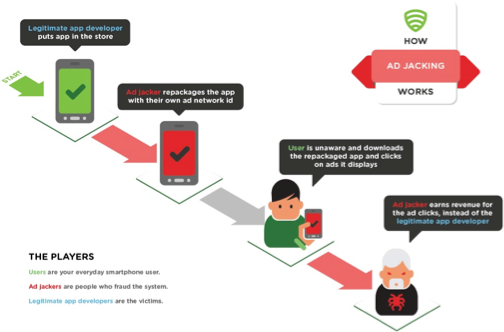 6
What to benefit from reverse engineering?
Inject ad-lib, repackage
Steal the intelligence property
Manipulate the execution of application
User privacy collection, Financial loss…
Cheat the game
7
Usage of Anti-reverse engineering techniques
Developers:
Protect their private property
Harden the security of users
Malware authors:
Prevent the malware from being detected and analyzed
8
Outline
Introduction
Reverse Engineering Techniques
Design & Implementation
Results
Comparison
9
Lexical Obfuscation
Package, class, method, variable, parameter names kept in the bytecode
Extracting lexical information helps human understand algorithm and recover the java code
10
Example
package artificialDriving {public class Navigator{}}
 package connectionHandler {public class BluetoothHandler{}}
 package userInterface {public class {}}

 package a {
	public class a{
		public void a(){}
		public void(int a){}
	}
	public class b{
		public void a(){}
		public void a(int a){}
	}
}
11
[Speaker Notes: Using the same identifier over and over again in all classes and for all parameters at least once makes differentiation very demanding for any human analyst.

To increase the complexity, overloading is used to make the
differentiation of the methods even harder.]
Random/Non-alpha Identifier name
public final class CcoCIcI{
	private static final byte[] COcocOlo;
	private static boolean CcoCIcI;
	private static BluetoothAdapter IoOoOIOI;
	…
}
package 你{
	public class 音{
		public void 你() {}
		public void 你(int ){}
	}
}
12
[Speaker Notes: Trojan mentioned earlier makes use of a different approach that names classes and static
variables by only using permutations of the characters o, c, i and l.Hard to memorize and differentiate. 

The illegibility of non-alphabetical characters enhancing this technique. But not only analysts are affected. Any software unable to deal with foreign characters
will most likely produce errors or crash.]
Anti-debug
Stop execution when find debugger connected
if (android.os.Debug.isDebuggerConnected()){
android.os.Process.killProcess(android.os.Process.myPid());
}
Stop execution when running in emulator
Validate device identifer
IMEI, Phone number, voice mail numer, SIM serial number, subscriber ID, brand, device, model…
13
[Speaker Notes: The application stops its execution if the presence of a debugger is detected. This can be checked at the start of the application or regularly for instance at the beginning of each important method.

They explore their runtime environment before they start their actual application routines.]
Tamper Detection
Validate the size of certain files or the file modification time stamps
Hash values/checksums of code blocks, classes or the whole program
Verify the signature of the apk file
14
[Speaker Notes: In order to detect any manipulation of the application a mechanism that verifies the integrity of the application can be implemented. The check can be executed at the start of the application or before certain methods are called.]
Anti-decompiling
Java decompiling: dex2jar + JAD
Damage the dex.class
Goto not available in Java
 :label_1
 goto :label_3
 :label_2
 goto :label_4
 :label_3
 goto :label_2
 :label_4
 goto :label_2
15
[Speaker Notes: To prevent the decompilation of Java/Dalvik bytecode to Java source code, language constructs only valid in bytecode can be used

This gap between the different languages can be exploited by injecing different goto statements
into the bytecode.

In order for microprocessors to be able to execute statements of higher level programming languages,
they need to be translated by using the unconditional jump instruction goto.

Figure 4.1 shows a series of instructions that should never be executed. Because of the nested calls it is hard to detect the loop created with the goto statements. If the analyzer is not aware of such constructs it could either get stuck in the loop itself, crash or produce defective code.]
Crack the apktool
Android primary framework of APK
Packaged with dirs: lib, res, assets
Rename res -> R
Change the structure of APK that could not be captured by apktool
16
[Speaker Notes: APKTool is a commonly used APK decompile tool, it can be said that 99% of the market can decompile APK out with it. XML style, configuration, page file will be fully decompiled out. How to prevent apktool? We should start with the APKTool origin, APKTool is provided by the GOOGLE APK compiler tools, so completely based on the construction of Android primary framework of APK are easily crack, anti compiled catalogues are including lib, res, assets. By changing the contents frame like this, can let the failure of APKTool, the latest QQ decompile fail. See through decompression, QQ software including lib, R, assets directory, META-INF and so on, the main difference is the directory name res became R, concrete is operated by what way.]
Bytecode Encryption
Data represented only in encrypted version within the code
Have a paired function for the purpose decryption 
Very diverse, hard to find a general, automatic for detection
17
[Speaker Notes: Obfuscators achieve encryption by introducing new methods to decrypt data represented only in encrypted form within the code. This data can represent everything from an integer to a full-blown file archive 1 containing one or more class files. Also dictionaries are possible that contain most of the strings used in the application.

We locate some fixed patterns for some commerial bytocode encryptions tools.]
Dynamic Loading
Dynamically load dex.class in the runtime
Dex file stored as
Additional file within the apk file
Download from a remote source (not able to be handled by static analysis)
Within the class, using a byte array
18
[Speaker Notes: A method can be used in Android by using a custom class loader. It needs
to make use of the ”DexFile” [11] class that is part of the Android API. For the class loader
to be able to load code, it needs to be in the form of a dex file.]
Native Code
Android Linux Kernel
Native Development Kit (NDK), package parts of application written by C/C++
Invoked with Java Native Interface (JNI)
Packaged in .so lib, hard to reverse engineering
Might have purposes other than just obfuscation, such as performance
19
[Speaker Notes: With the Native Development Kit (NDK) parts of an application can be written in the
programming languages C and C++. This is possible because of Androids architecture that
is based on a Linux kernel. Using the Java Native Interface (JNI), native code can be called
from within the JVM.]
Reflection
Inspection of classes, interfaces, fields, and methods at runtime
Modify private members at runtime
Hard for static analysis

Crypto cryptModule = new Crypto();
privateKey = cryptModule.getPrivateKey();

Object reflectedClassInstance =  Class.forName(“de.tum.secureApp.Crypto”).newInstance(); 
Method methodToReflect = reflectedClassInstance.getClass().getMethod(“getPrivateKey”);
Object invokeResult = methodToReflect.invoke(reflectedClassINstance);
20
[Speaker Notes: Reflection is an obfuscation techniqe of the data obfuscation. It is a powerful feature, typically used to extend applications with external features, to browse classes, for debugging and in test tools. But it can also be used to obfuscate applications.

https://www.youtube.com/watch?v=ciDjI5EXew0]
Outline
Introduction
Reverse Engineering Techniques
Design & Implementation
Results
Comparison
21
Framework
22
Lexical Obfuscation Detection
Parse the class name, super class name, field name, method name, source name from smali files
Construct a dictionary by db from wikiperdia
Check if a identifier contains meaning words length larger than 1
23
Anti-debug Detection
Run the application automatically on real device and emulator
Check if the app only crashes on emulator
24
Tamper detection
Repackage and sign the application with our signature
Run the resigned version and original version in parallel
Check if only the resigned version crash
25
Anti decompiling detection
Check if the application could be decompiled to smali by using apktool
Check if the application could be decompiled to java by using dex2jar + jdcore
26
Other detection
Native code
Packaged .so file
Dynamic Loading
“DexClassLoader”
“DexFile”
Java Reflection
Ljava/lang/reflect/Method
Bytecode encryption
Check if dex.class is packaged
Check the existence of Activities in AndroidManifest,xml
27
Results
28
Results(cont.)
29
Facts
Social condition has great impact on Android Obfuscation
Technique difficulty has great impact on the frequency of Android Obfuscation methods
30
Comparison
31
Thank you!
Questions?
http://list.cs.northwestern.edu/mobile/
32